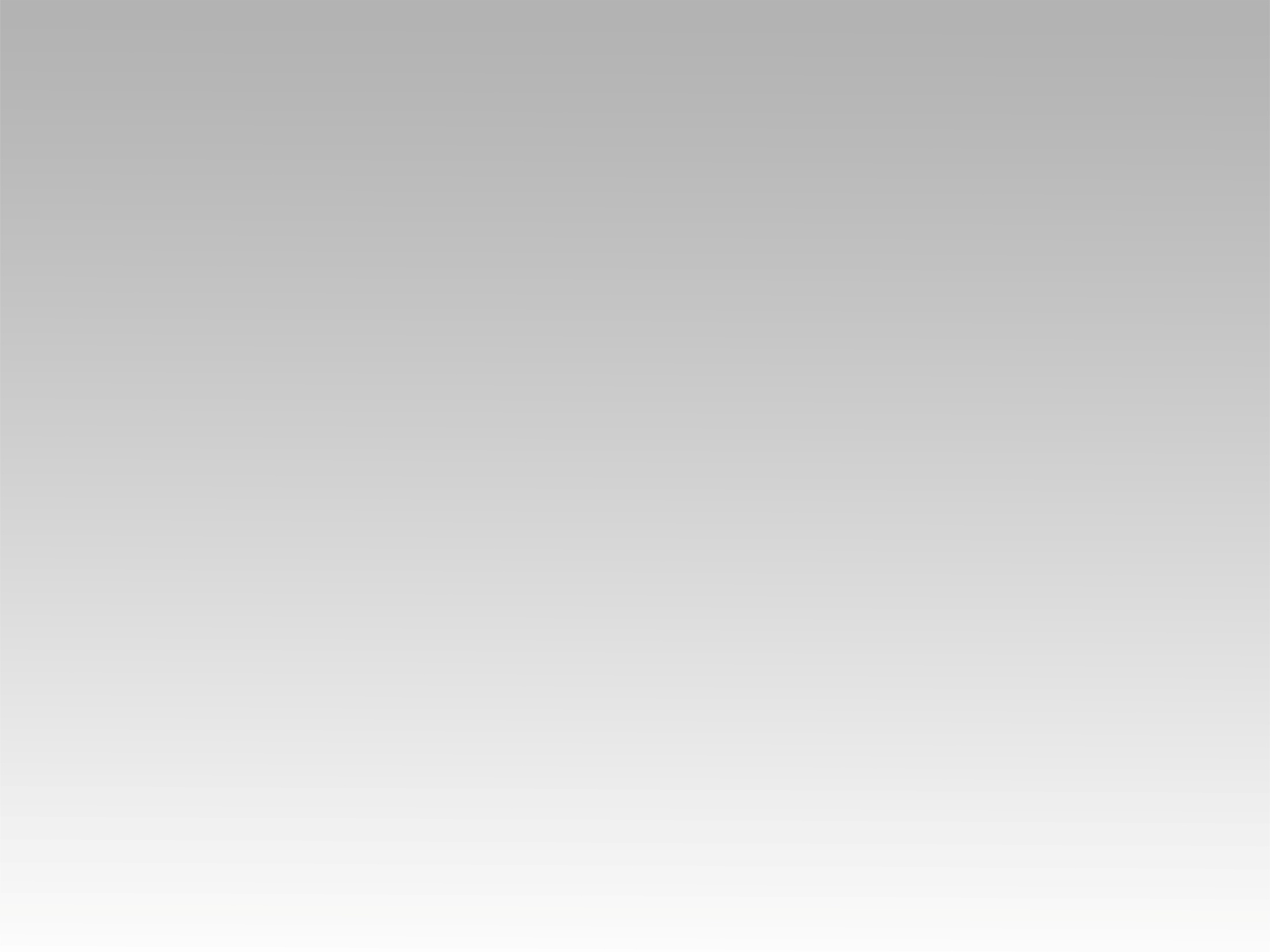 ترنيمة 
ربي يسوع علمني
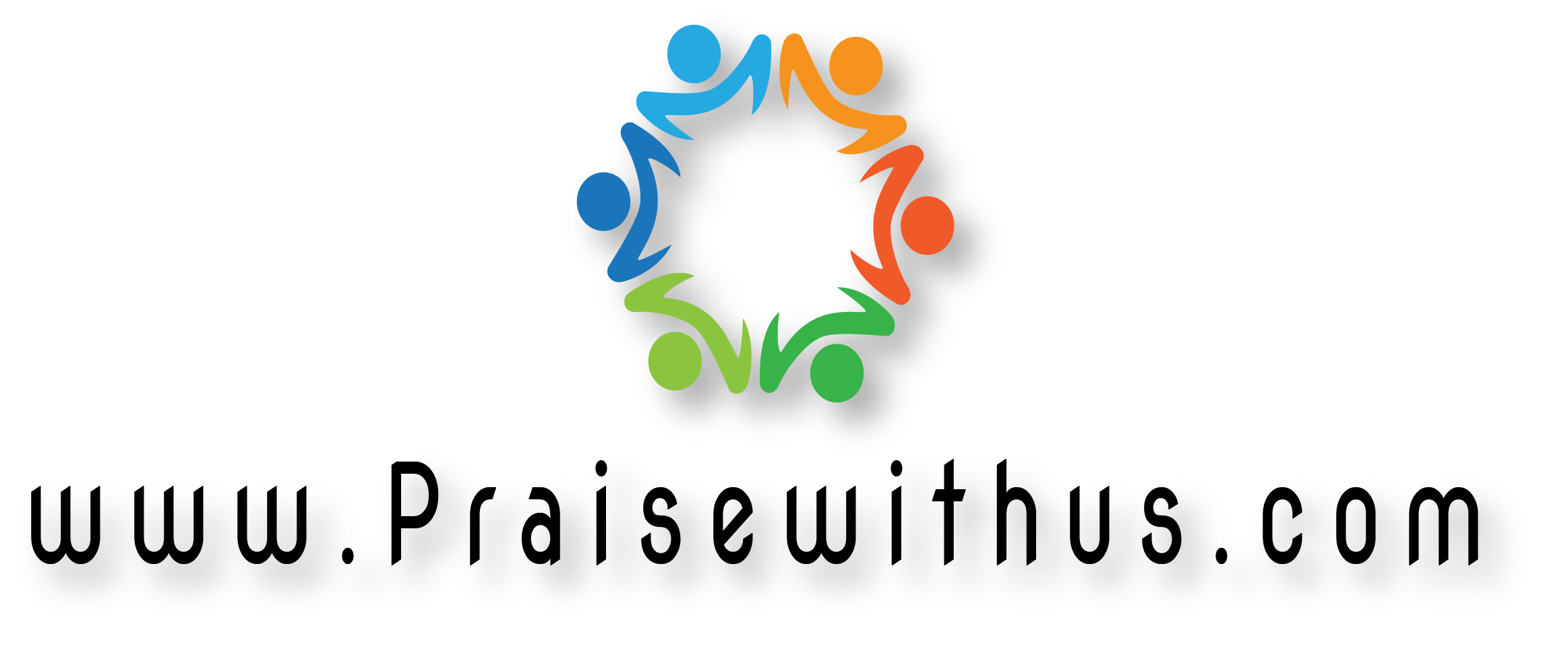 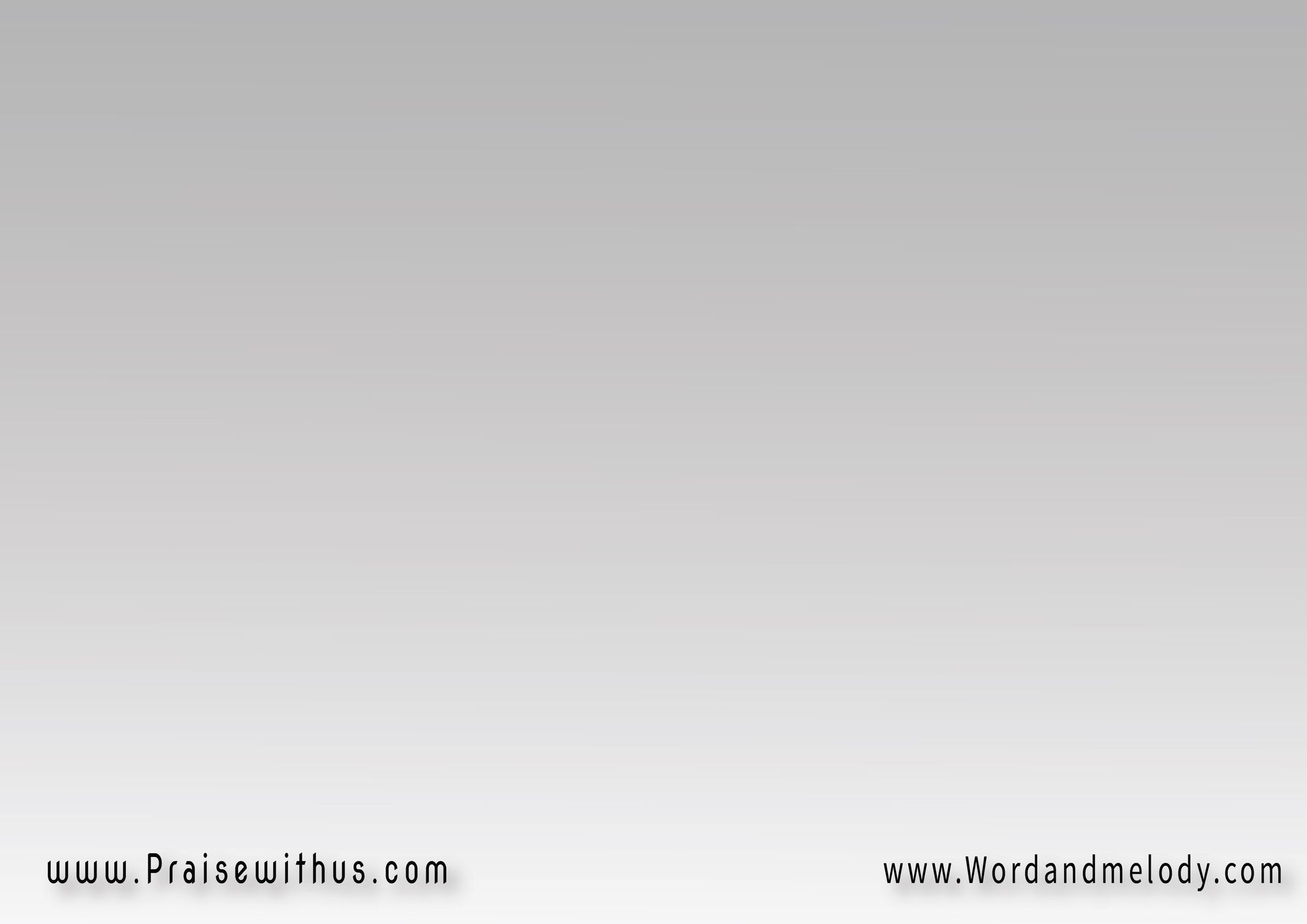 القرار :
 ربي يسوع علمني
أكون رقيق زيــــكمن فضلك خلينـــي 
أتعلــــم منــــــك
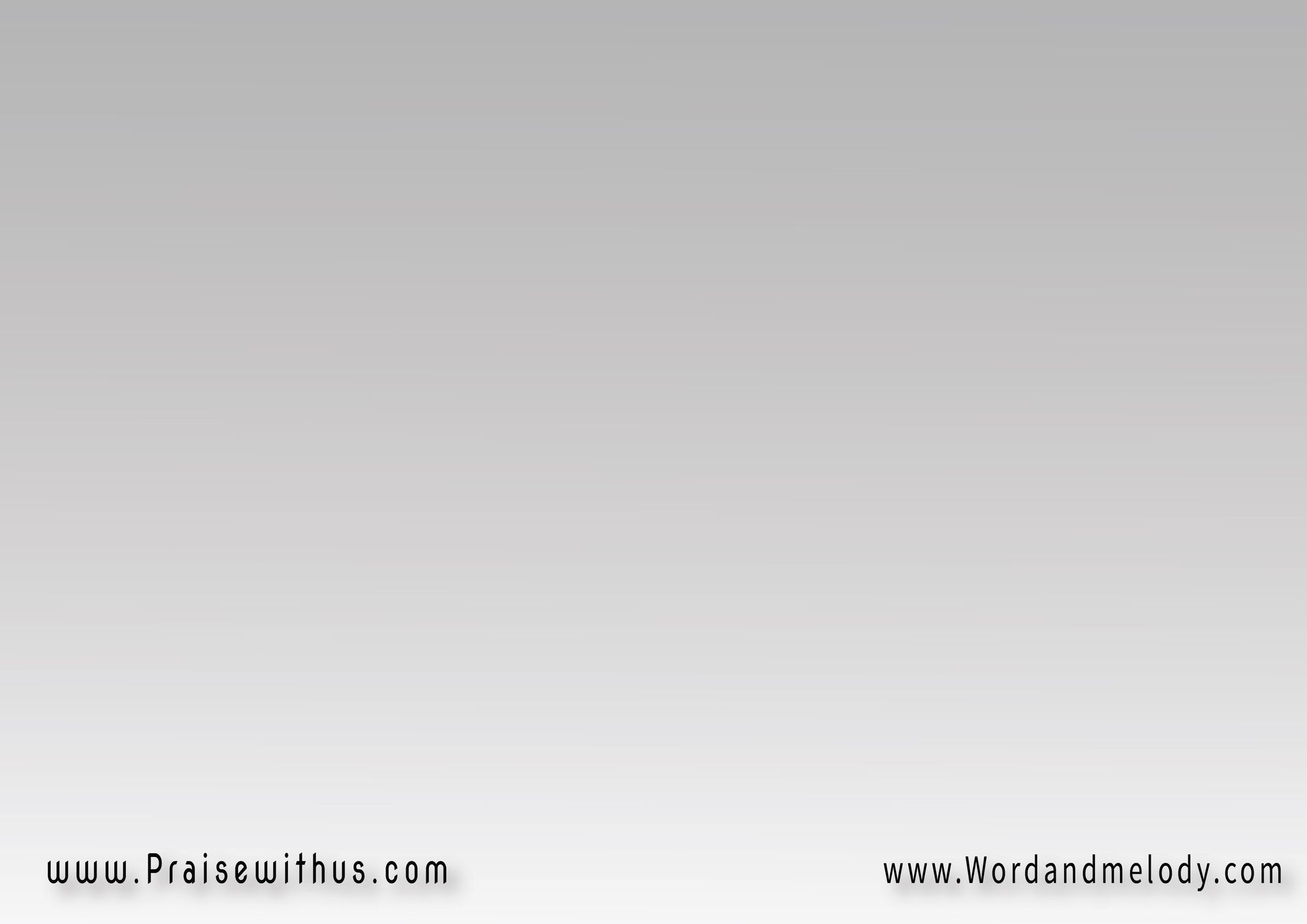 والناس لما يشوفوني 
يقولوا إني ابنـــــــــكعشان تصرفاتـــــي 
خليتنــي شبهـــــك
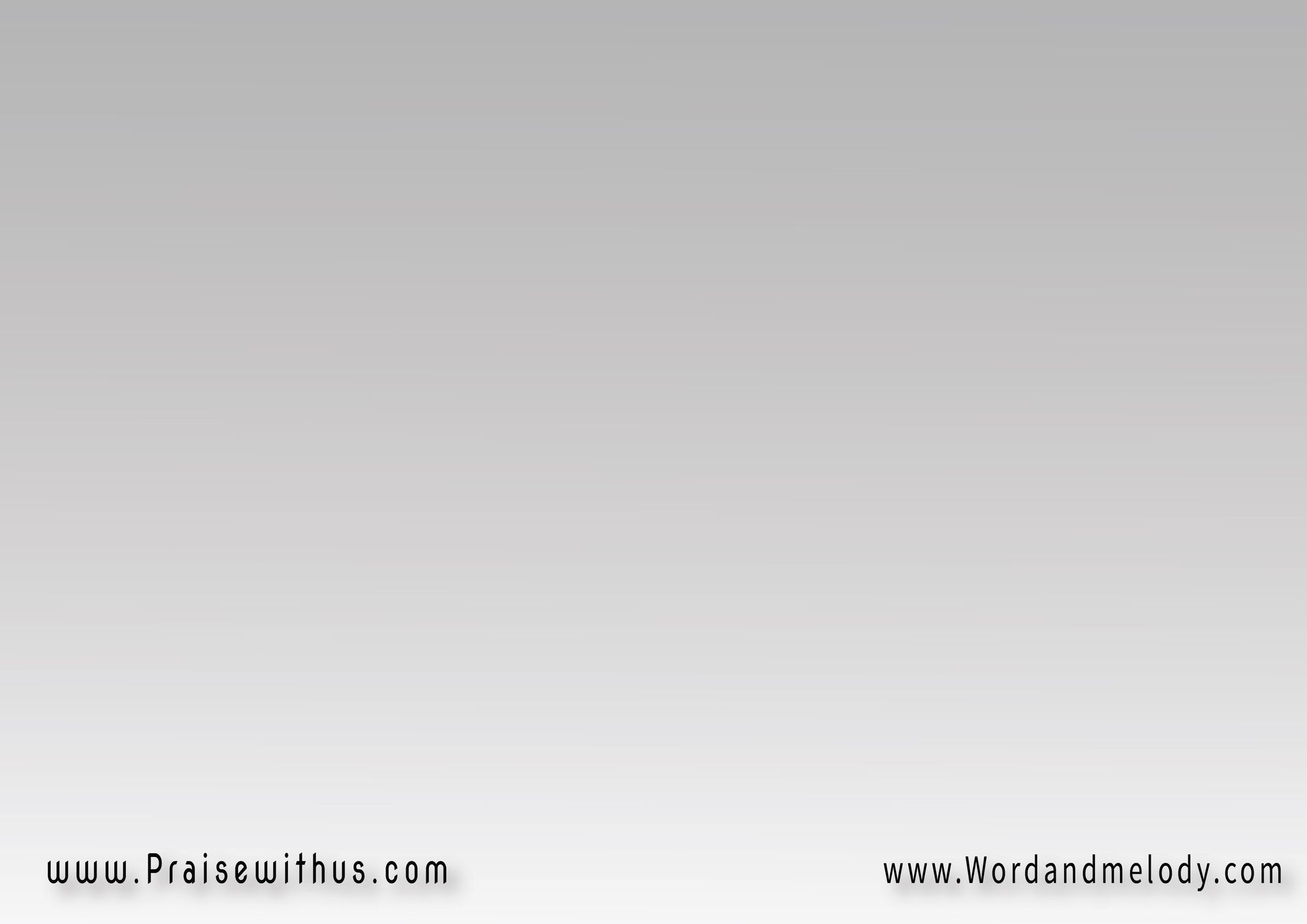 1- 
دا أكيد كان صوتك هادي 
ومش بتتخانق أبداًتطلب وتقول من فضلك 
تاخد حاجة تقول شكراً
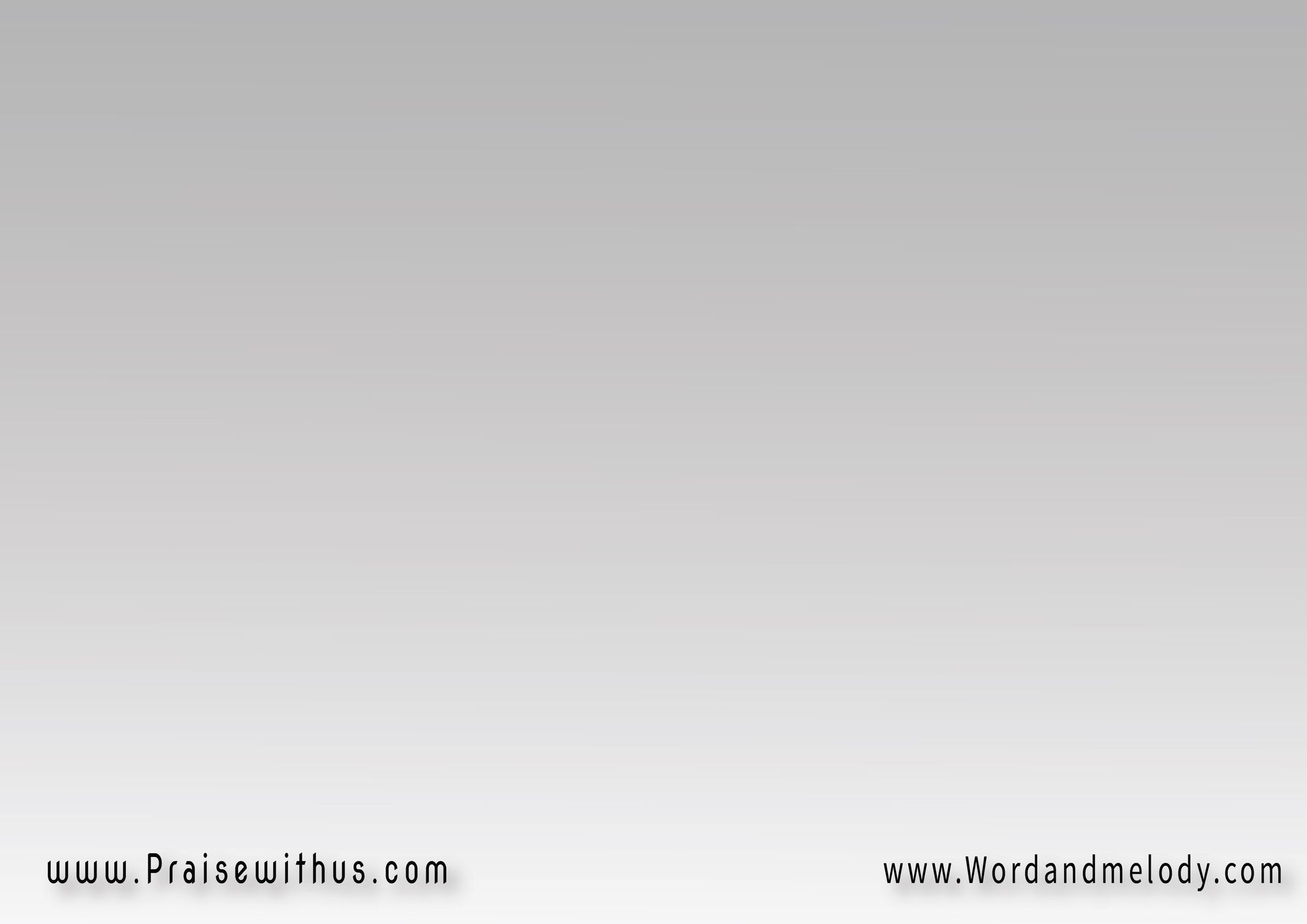 القرار :
 ربي يسوع علمني
أكون رقيق زيــــكمن فضلك خلينـــي 
أتعلــــم منــــــك
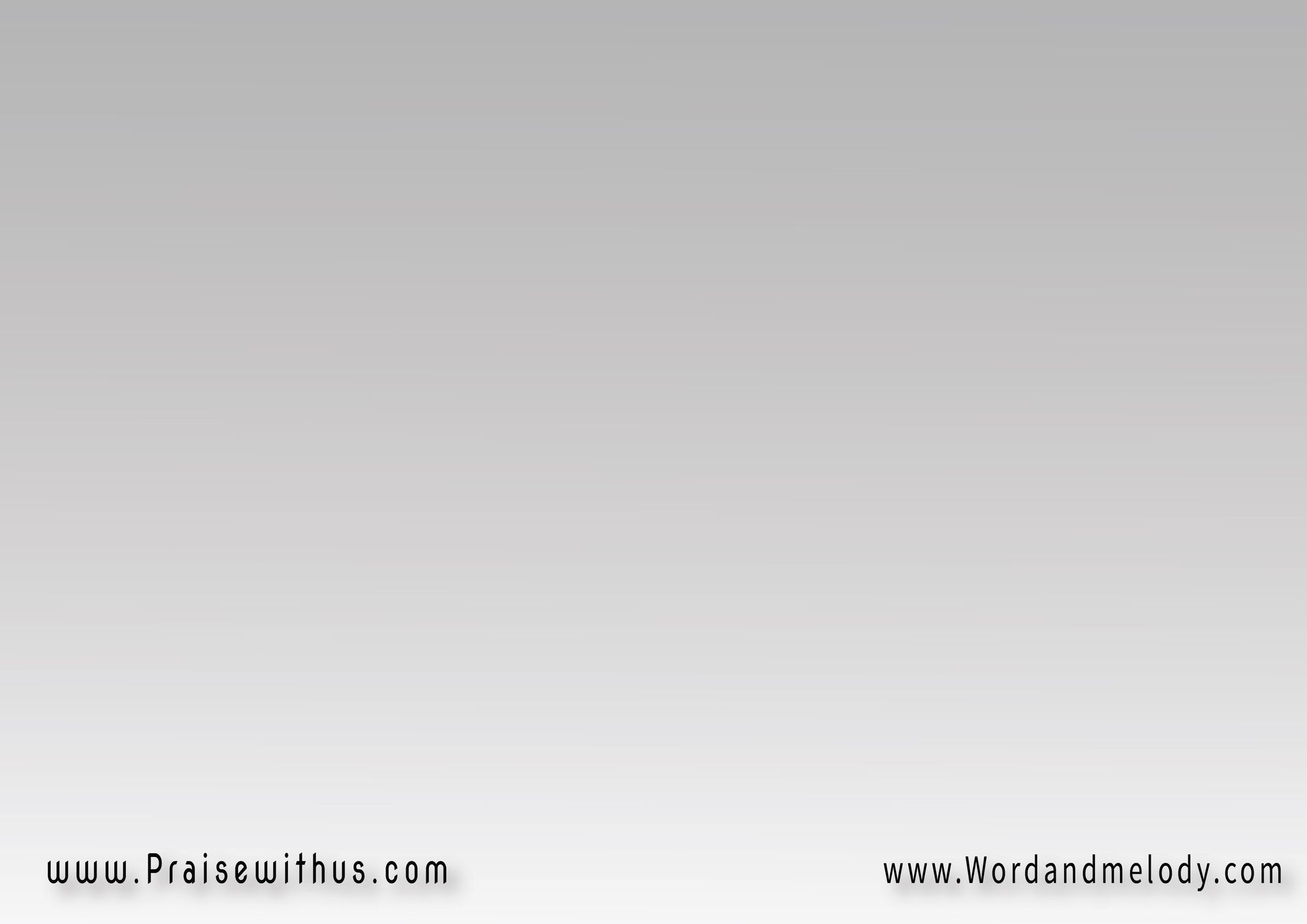 والناس لما يشوفوني 
يقولوا إني ابنـــــــــكعشان تصرفاتـــــي 
خليتنــي شبهـــــك
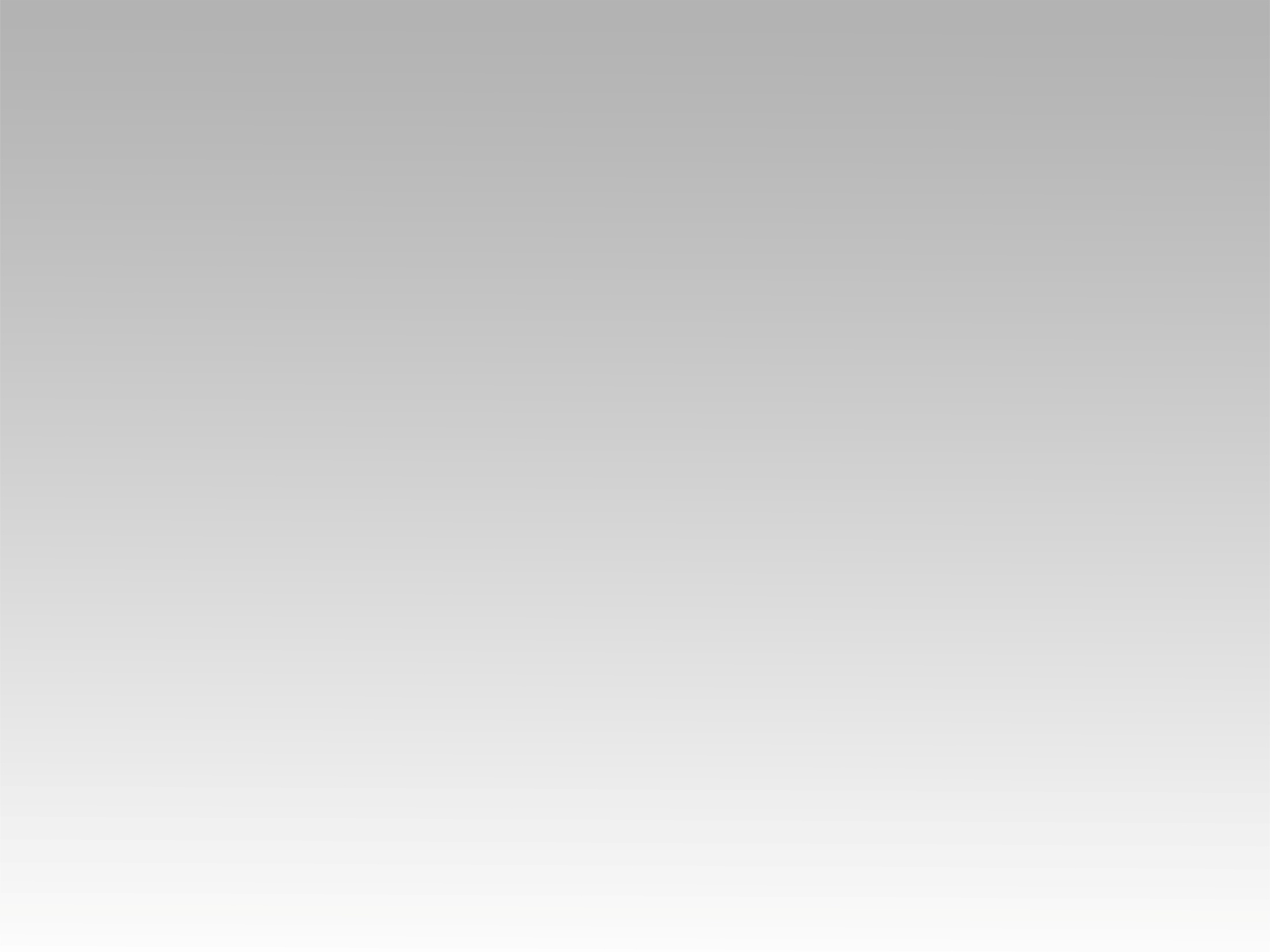 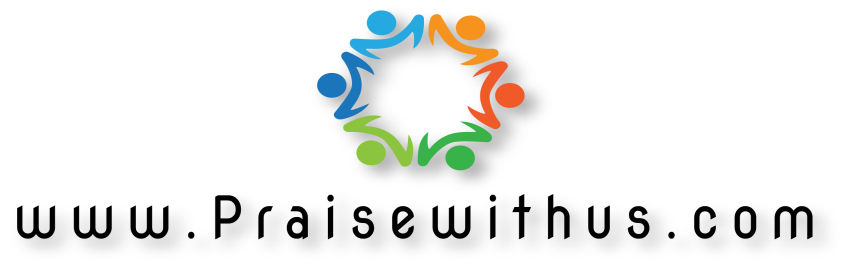